CFGs – take 2
David Kauchak
CS30 – Spring 2015
Admin
Today’s mentor hours moved to 6-8pm

Assignment 4 graded

Assignment 5
	- how’s it going?
	- part A due tonight at 11:59pm
	- part B due Friday at 6pm
Course feedback
Thanks!
Course feedback
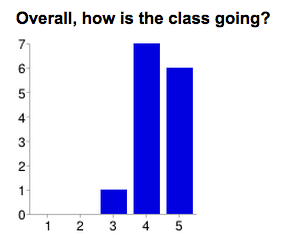 Course feedback
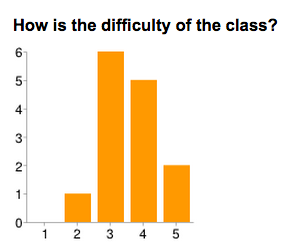 Course feedback
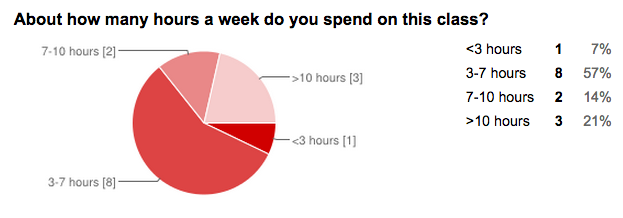 Favorite thing about the course
Learning Python. It's pretty dope.
Things to be improved
Sometimes a lot of the lecture material is covered too quickly. I would appreciate a slightly more comprehensive pace, and easier first examples.
Maybe focusing more time on reviewing the concepts that we have already learned just to make sure that the idea is really solidified it so that we can use it in a program.
Honestly, it's a little slow. But I don't really know how to improve that given that I know literally nothing about coding and need to be walked through things.
Things to be improved
Also I would really enjoy more mentor sessions, on Monday, for example. Or even on Friday.
It would be helpful to have a tutor/ mentor session on Sunday nights so that if we run into questions/ issues on homework over the weekend, there is somewhere to get help before Tuesday, aka halfway through the week.
Things to be improved
I was talking to a friend about how it'd be really nice to have a buddy to share how I code a function. I thought by watching another person code in a way that is different/similar to yours, you can understand the logic/style better and faster.
Things to be improved
We haven't done that many assignments, but one of them had some grading I didn't understand. I feel like that was an anomaly though.
Things to be improved
More high-five breaks!

Other thoughts
I would really like to do Turing Machines in this class I think they're fun & have interesting connections/applications to computation/ the human mind
Comments in the future…
Grammars
Language view: 
A grammar is a set of structural rules that govern the composition of sentences, phrases and words.

Computational view:
A grammar (often called a “formal grammar”) is a set of rules that describe what strings are valid in a formal language.
CFG production rules
S  NP VP
S  NP VP
left hand side
(single symbol)
right hand side
(one or more symbols)
CFG example
Grammars “generate” or “derive” strings:
S  A B C
A  I
B  really
B  really, B
C  like cs
S
CFG example
Grammars “generate” or “derive” strings:
S  A B C
A  I
B  really
B  really, B
C  like cs
S
We can apply a rule by substituting the symbol
on the left hand side with the symbols on the right
CFG example
Grammars “generate” or “derive” strings:
S  A B C
A  I
B  really
B  really, B
C  like cs
A B C
We can apply a rule by substituting the symbol
on the left hand side with the symbols on the right
CFG example
Grammars “generate” or “derive” strings:
S  A B C
A  I
B  really
B  really, B
C  like cs
A B C
We can apply a rule by substituting the symbol
on the left hand side with the symbols on the right
CFG example
Grammars “generate” or “derive” strings:
S  A B C
A  I
B  really
B  really, B
C  like cs
A really C
We can apply a rule by substituting the symbol
on the left hand side with the symbols on the right
CFG example
Grammars “generate” or “derive” strings:
S  A B C
A  I
B  really
B  really, B
C  like cs
A really C
We can apply a rule by substituting the symbol
on the left hand side with the symbols on the right
CFG example
Grammars “generate” or “derive” strings:
S  A B C
A  I
B  really
B  really, B
C  like cs
A really like cs
We can apply a rule by substituting the symbol
on the left hand side with the symbols on the right
CFG example
Grammars “generate” or “derive” strings:
S  A B C
A  I
B  really
B  really, B
C  like cs
A really like cs
We can apply a rule by substituting the symbol
on the left hand side with the symbols on the right
CFG example
Grammars “generate” or “derive” strings:
S  A B C
A  I
B  really
B  really, B
C  like cs
I really like cs
We can apply a rule by substituting the symbol
on the left hand side with the symbols on the right
CFG example
Grammars “generate” or “derive” strings:
S  A B C
A  I
B  really
B  really, B
C  like cs
I really like cs
We can apply a rule by substituting the symbol
on the left hand side with the symbols on the right
No more rules apply, so we’re done!
CFG example
Grammars “generate” or “derive” strings:
S  A B C
A  I
B  really
B  really, B
C  like cs
I really like cs
We can apply a rule by substituting the symbol
on the left hand side with the symbols on the right
CFG example
Grammars “generate” or “derive” strings:
S  A B C
A  I
B  really
B  really, B
C  like cs
A really, B C
We can apply a rule by substituting the symbol
on the left hand side with the symbols on the right
CFG example
Grammars “generate” or “derive” strings:
S  A B C
A  I
B  really
B  really, B
C  like cs
A really, really, B C
We can apply a rule by substituting the symbol
on the left hand side with the symbols on the right
CFG example
Grammars describe a language, i.e. the strings (aka sentences) that are part of that language
S  A B C
A  I
B  really
B  really, B
C  like cs
I really, really, … like cs
What language does this represent?
S  aS
S  E
E  bE
E  b
What language does this represent?
S  aS
S  E
E  bE
E  b
Two options
S
What language does this represent?
S
S  aS
S  E
E  bE
E  b
aS
What language does this represent?
aS
S  aS
S  E
E  bE
E  b
aaS
What language does this represent?
aaS
S  aS
S  E
E  bE
E  b
aaaS
- Can do this as many times as we want
- Keeps adding more a’s to the front
What language does this represent?
aaaS
S  aS
S  E
E  bE
E  b
aaaE
Eventually, apply second rule
What language does this represent?
S  aS
S  E
E  bE
E  b
aaaE
Two options
What language does this represent?
aaaE
S  aS
S  E
E  bE
E  b
aaabE
What language does this represent?
aaabE
S  aS
S  E
E  bE
E  b
aaabbE
What language does this represent?
aaabbE
S  aS
S  E
E  bE
E  b
aaabbbE
What language does this represent?
aaabbE
S  aS
S  E
E  bE
E  b
aaabb…bE
- Can do this as many times as we want
- Keeps adding more b’s to the end
What language does this represent?
aaabb…bE
S  aS
S  E
E  bE
E  b
aaabb…bb
Eventually, apply second rule
What language does this represent?
aaabb…bE
S  aS
S  E
E  bE
E  b
aaabb…bb
Grammar represents all strings with zero or more a’s followed by one or more b’s
Notational convenience
S  aS
S  E
E  bE
E  b
S  aS  |  E
E  bE |  b
Often many ways to write the same language
S  aS  |  E
E  bE |  b
S  aS  |  E
E  Eb |  b
S  aS  |  aaS |  E
E  Eb |  b
What languages do these represent?
S  aEa  |  bEb
E  Ea  |  Eb  |  a  |  b
S  aSb
S  ab
S  aaS  |  abS  |  baS  |  bbS  | ε
nothing
What languages do these represent?
all strings of a’s and b’s that start and end with the same letter
S  aEa  |  bEb
E  Ea  |  Eb  |  a  |  b
S  aSb
S  ab
strings of a’s followed by an equal number of b’s
S  aaS  |  abS  |  baS  |  bbS  | ε
all strings of a’s and b’s with even length
Writing CFGs
Write a CFG to represent the language containing all strings that start with a.
S  aT
T   Ta  |  Tb  | ε
Writing CFGs
Write a CFG to represent the language containing all strings with exactly two bs.
S  TbTbT
T   Ta |ε
CFG: Another example
Many possible CFGs for English, here is an example (fragment):
S  NP VP
VP   V NP
NP  DetP N | DetP AdjP N
AdjP   Adj | Adv AdjP
N   boy | girl
V   sees | likes
Adj   big | small
Adv   very 
DetP   a | the
[Speaker Notes: | is shorthand]
Derivations in a CFG
S  NP VP
VP   V NP
NP  DetP N | DetP AdjP N
AdjP   Adj | Adv AdjP
N   boy | girl
V   sees | likes
Adj   big | small
Adv   very 
DetP   a | the
S
What can we do?
Derivations in a CFG
S  NP VP
VP   V NP
NP  DetP N | DetP AdjP N
AdjP   Adj | Adv AdjP
N   boy | girl
V   sees | likes
Adj   big | small
Adv   very 
DetP   a | the
S
Derivations in a CFG
S  NP VP
VP   V NP
NP  DetP N | DetP AdjP N
AdjP   Adj | Adv AdjP
N   boy | girl
V   sees | likes
Adj   big | small
Adv   very 
DetP   a | the
NP VP
What can we do?
Derivations in a CFG
S  NP VP
VP   V NP
NP  DetP N | DetP AdjP N
AdjP   Adj | Adv AdjP
N   boy | girl
V   sees | likes
Adj   big | small
Adv   very 
DetP   a | the
NP VP
Derivations in a CFG
S  NP VP
VP   V NP
NP  DetP N | DetP AdjP N
AdjP   Adj | Adv AdjP
N   boy | girl
V   sees | likes
Adj   big | small
Adv   very 
DetP   a | the
DetP N VP
Derivations in a CFG
S  NP VP
VP   V NP
NP  DetP N | DetP AdjP N
AdjP   Adj | Adv AdjP
N   boy | girl
V   sees | likes
Adj   big | small
Adv   very 
DetP   a | the
DetP N VP
Derivations in a CFG
S  NP VP
VP   V NP
NP  DetP N | DetP AdjP N
AdjP   Adj | Adv AdjP
N   boy | girl
V   sees | likes
Adj   big | small
Adv   very 
DetP   a | the
the boy VP
Derivations in a CFG
S  NP VP
VP   V NP
NP  DetP N | DetP AdjP N
AdjP   Adj | Adv AdjP
N   boy | girl
V   sees | likes
Adj   big | small
Adv   very 
DetP   a | the
the boy likes NP
Derivations in a CFG
S  NP VP
VP   V NP
NP  DetP N | DetP AdjP N
AdjP   Adj | Adv AdjP
N   boy | girl
V   sees | likes
Adj   big | small
Adv   very 
DetP   a | the
the boy likes a girl
Derivations in a CFG:Order of Derivation Irrelevant
NP VP
S  NP VP
VP   V NP
NP  DetP N | DetP AdjP N
AdjP   Adj | Adv AdjP
N   boy | girl
V   sees | likes
Adj   big | small
Adv   very 
DetP   a | the
DetP N VP
NP V NP
the boy likes a girl
Derivations of CFGs
Derivation history shows a tree:
S
NP
VP
DetP
N
the boy likes a girl
V
NP
the
boy
likes
N
DetP
girl
a
Another CFG example
S     NP VP
VP   V | V ADV
NP    ART PreNP
PreNP  N | ADJ PreNP
ADV  furiously | soothingly | intentionally
ADJ  colorless | green | smelly
ART  the | a
V  sleeps | eats | swims | sprints
N  idea | bagel | milk | cow
What can we generate?
One last example
S  N
S  ( S )
S  S + S | S - S
S  S * S | S / S
N  0 | 1 | 2 | … | 9
N  N N
What language does this CFG represent?
One last example
S  N
S  ( S )
S  S + S | S - S
S  S * S | S / S
N  0 | 1 | 2 | … | 9
N  N N
All arithmetic expressions!
Parsing
Given a CFG and a sentence, determine the possible parse tree(s)
I eat sushi with tuna
S -> NP  VP
NP -> N
NP -> PRP
NP -> N PP
VP -> V NP
VP -> V NP PP
PP -> IN N
PRP -> I
V -> eat
N -> sushi
N -> tuna
IN -> with
What parse trees are possible for this sentence?

How did you do it?

What if the grammar is much larger?
Parsing
S -> NP  VP
NP -> PRP
NP -> N PP
NP -> N
VP -> V NP
VP -> V NP PP
PP -> IN N
PRP -> I
V -> eat
N -> sushi
N -> tuna
IN -> with
S
S
VP
VP
NP
NP
NP
PP
NP
PP
PRP
V
N
IN
N
PRP
V
N
IN
N
I eat sushi with tuna
I eat sushi with tuna
What is the difference between these parses?
CFGs implemented
Midterm
Average: 26.3 (82.5%)

Median: 27.5 (86%)

Quartiles:
Q1: 30 (97.5%)
Q2: 27.5 (86%)
Q3: 25 (78%)